Географический гольф
Игра по теме: «Культурно-исторические достопримечательности Челябинска»
Поповцева Г.А., учитель МОУ «Травниковская СОШ», Челябинская область
Правила игры
Игровое поле
Конец игры
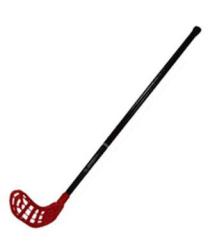 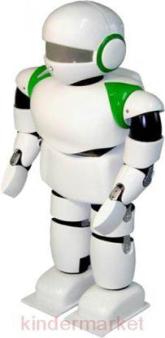 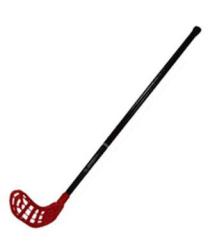 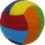 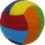 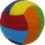 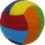 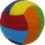 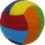 1
2
3
4
5
6
ресурсы
I. Вопрос
Первым
      обитателем этого челябинского 
  здания был торговый  дом братьев Якушевых. Кто обитатель этого памятника архитектуры в наше время?
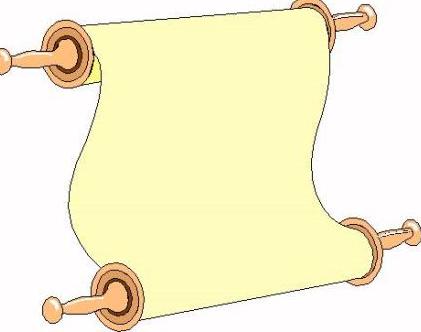 12
            3
6
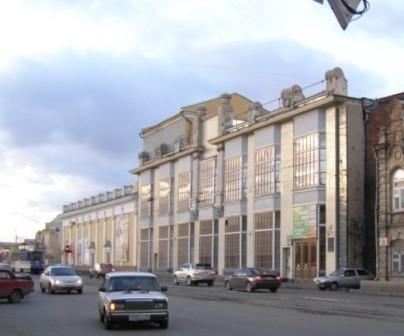 Челябинская областная картинная галерея
Назад
II. Вопрос
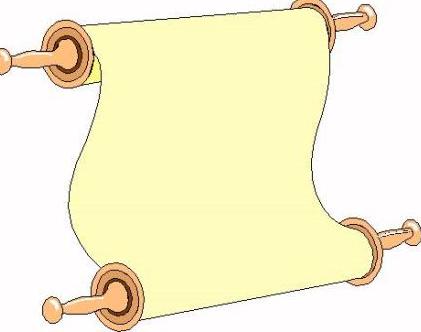 12
            3
6
Строительство этого здания дореволюционного Челябинска завершилось в 1903 году. Через полвека его сберегла от сноса  репутация местного «Смольного». Что это за здание и кто его обитатель?
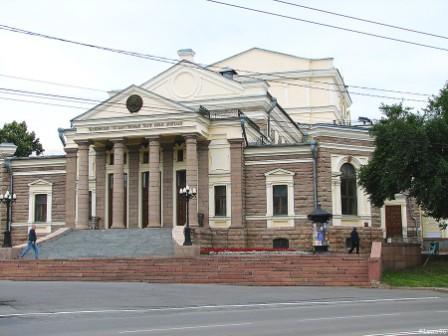 Народный дом.
 В 1917 году здесь работал Совет рабочих и крестьянских депутатов. Сейчас в нем размещается театр юного
 зрителя.
Назад
III. Вопрос
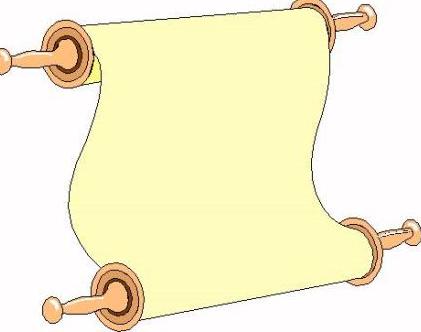 12
            3
6
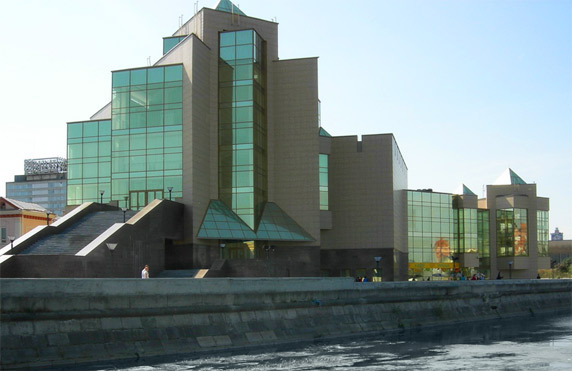 Где находится и когда был открыт  один из старейших музеев Урала, организованный выпускником С.-Петербургского университета И.Г. Гороховым?
Краеведческий музей в Челябинске был открыт 1 июля 1923 года.
Назад
IV. Вопрос
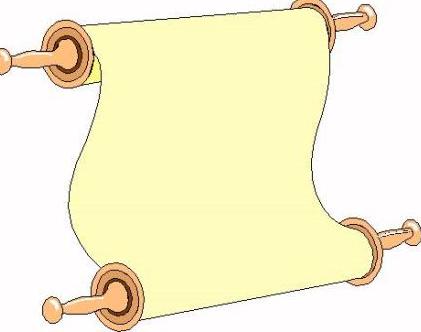 12
            3
6
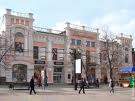 Какой магазин дореволюционного Челябинска ставший визитной карточкой города, имел собственную электро станцию?
Торговый дом 
М. Валеева
Назад
V. Вопрос
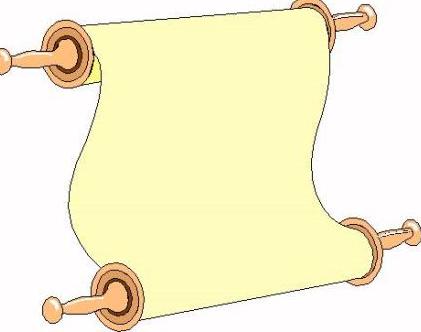 12
            3
6
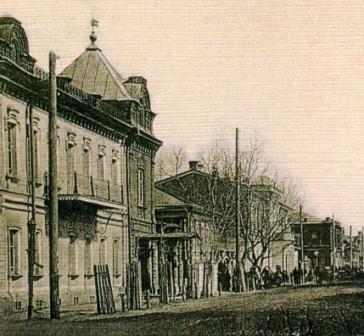 До революции в этом здании располагалась первая в городе общедоступная библитека. Что расположено 
в наше время в этом двухэтажном каменном особняке?
Это особняк купцов Шиховых. Ныне здесь располагается геолого-минералогический музей.
Назад
VI. Вопрос
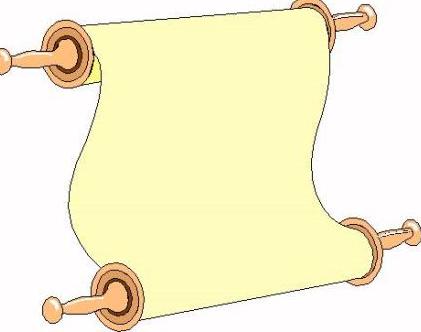 12
            3
6
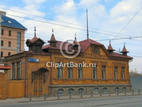 Памятники архитектуры регионального значения – яркие представители деревянного зодчества в Челябинске.
Это дом купцов Степановых, особняк Лоренцова и особняк купца Рябинина.
Назад
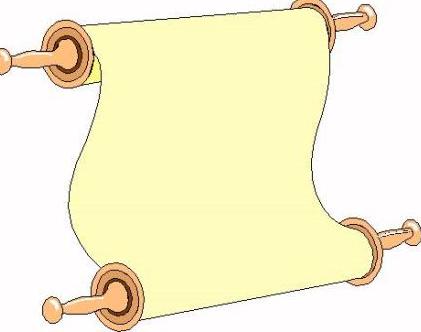 Спасибо!
Интернет ресурсы
http://www.svitok.mrezha.ru/wp-content/uploads/2008/07/08.jpg - свиток
http://rapidlinks.ru/upload/3/12530903863.jpg - книга
http://www.kindertoys.com.ua/published/publicdata/KINDERTOYSHOP/attachments/SC/products_pictures/myach_sredni_1_enl.jpg - мячик
http://kindermarket.tomsk.ru/images/prodbig/0149.jpg - робот
http://www.suvenir.segment.ru/data/images/Ljkt_103_10_SB.jpg -клюшка

Использован шаблон  Кугут Ирины Анатольевны , учителя географии МОУ СОШ №32 "Эврика-развитие" г. Волжский Волгоградской области
Назад